Federated Authentication & Authorization
WGISS-59 3/24-28/2025
Doug Newman
NASA ESDIS Project, Goddard Space Flight Center
‹#›
[Speaker Notes: WGISS - Working Group on Information Systems and Services]
Agenda
Holistic Identity Management
Architecture & Implementation
Roadmap
‹#›
Holistic Identity Management
Federating Identity Management
‹#›
For data consumers - less friction
The ability to use existing credentials (social login, for example) to access NASA earthdata data and services
The ability to use more secure authentication (NASA Launchpad, for example) for all NASA earthdata data and services
‹#›
For data producers - better management
Non-US Agency data providers (members of CEOS, for example) will be able to manage their metadata in NASA CMR
‹#›
[Speaker Notes: CEOS - Committee for Earth Observing Satellites
CMR - Common Metadata Repository]
For NASA - less risk, more opportunities
Eliminate the need to manage credentials
Increase data use by easing authentication and authorization across multiple systems
Improve security posture 
Multi-factor authentication where needed
Scalability
‹#›
[Speaker Notes: Improve security posture - by allowing the selection of authentication mechanisms on an application by application basis]
Federated authentication
A user can use their social login credentials to access NASA data 
A user could use their social login credentials to access NASA data
Does that decrease friction for users acquiring data from multiple agencies?
‹#›
Architecture & Implementation
‹#›
Minimum Viable Product Architecture
Identity Provider
Google
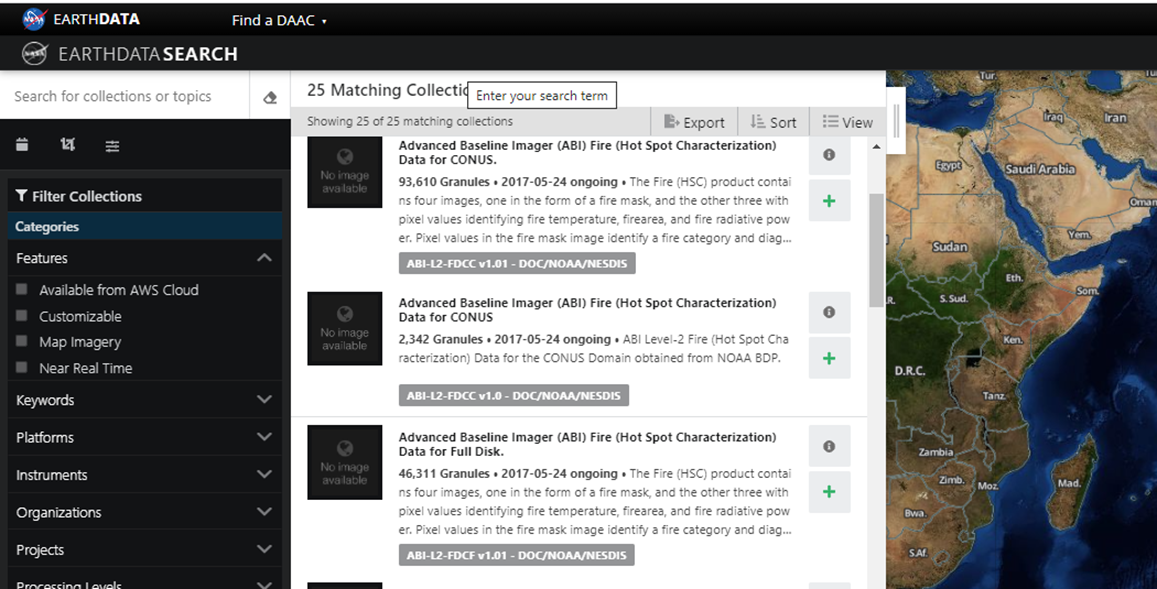 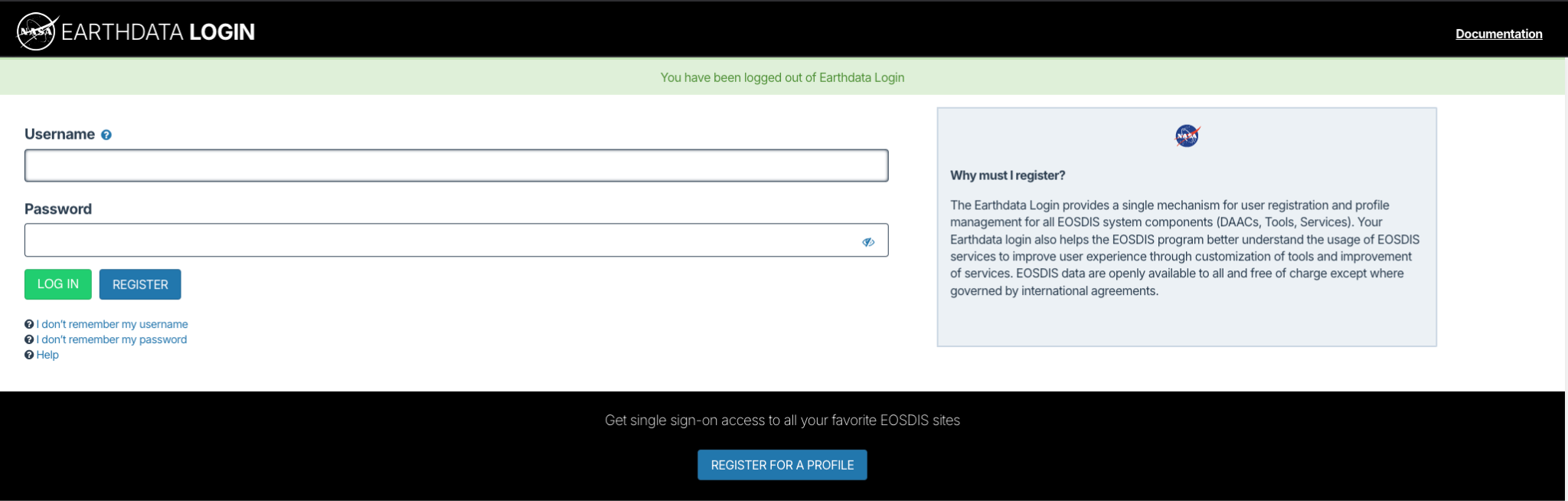 Client
Earthdata Login
Identity Federation Service
MFA
Identity Provider
Keycloak
Microsoft Business
Identity Provider
‹#›
[Speaker Notes: MFA - Multi-factor authentication
urs.earthdata.nasa.gov
search.earthdata.nasa.gov
Keycloak - https://www.keycloak.org/]
Keycloak
The backbone of our architecture is Keycloak technology that provides,
Single sign-on
Identity Brokering
Social Login
User Federation
‹#›
[Speaker Notes: https://www.keycloak.org/]
Roadmap
‹#›
[Speaker Notes: BP - Best Practices]
Minimum Viable Product
Functionality: 
Allow Google and NASA Launchpad for authentication. 
Applications can specify what identity providers are allowed for their application. For example, apps allowing access to sensitive information would allow NASA Launchpad MFA only
Delivery date: Quarter 2 of 2025
‹#›
[Speaker Notes: MFA - Multi-factor Authentication]
Roadmap
Q3 2025 - Additional social logins (AWS Cognito, id.gov) 
Q4 2025 - UI/UX improvements
Q1 2026 - Additional social logins (Facebook, Microsoft)
‹#›
[Speaker Notes: UI - User Interface
UX - User Experience
AWS - Amazon Web Services]
Thank you
CONTACT
douglas.j.newman@nasa.gov

WEBSITE
earthdata.nasa.gov

SOCIAL MEDIA
@NASAEarthData
Contact me at…
‹#›